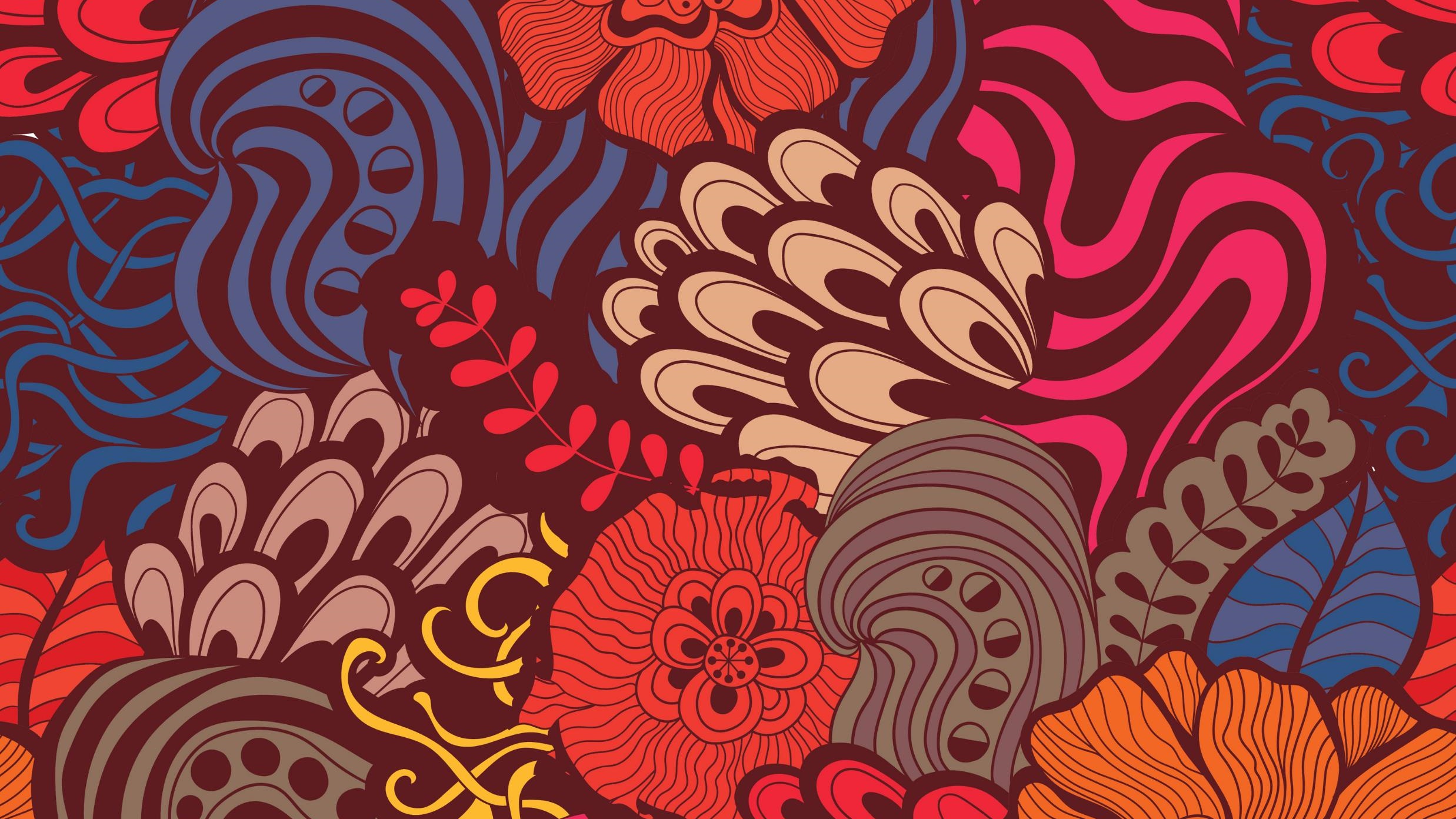 Anatomie periode 2
Nabespreking periode 1
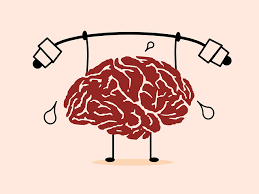 Hoe heb je de anatomie lessen van periode 1 ervaren?
Hoe heb je geleerd voor de toets? Was dit voldoende?
Heb je nog tips voor komende lessen?
13-11-2020
Anatomie Periode 2
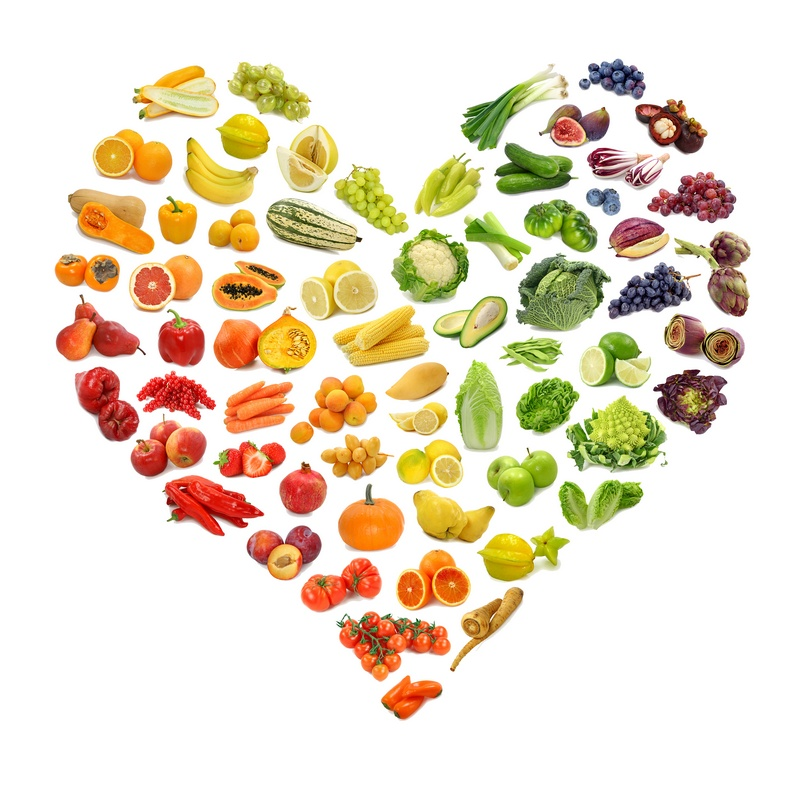 Hoofdonderwerp periode 2: Voeding, spijsvertering, stofwisseling en uitscheiding van de gezonde mens
Lesweek 9 toets  bij het goed bijhouden en maken van alle drillsters en lesopdrachten kun je een extra punt verdienen voor je toets
13-11-2020
Weet wat je eet
Account aanmaken op weet wat je eet voor de komende 4 lessen wwje.nl 
Klascode registreren:
VZ20a- NRDERP3
VZ20b- NRDERP4
VZ20c- NRDERP5
VZ20d–NRDERP8
VZ20e- NRDERP9
VZ20f-  NRDERP10
VZ20g- NRDERP6
VZ20h- NRDERP7
Les 1  Eetmeter
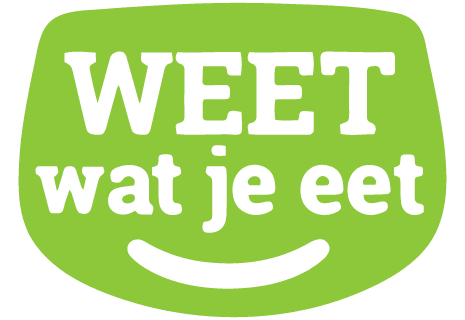 13-11-2020